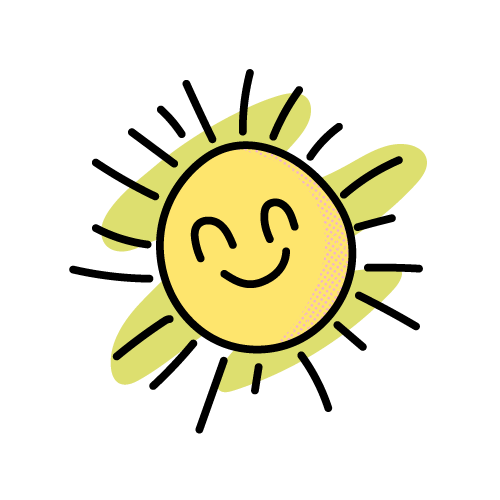 تم تصميم الدرس بواسطة : 
موقع حلول hulul.online
قناة تليجرام : hulul_online@
لا نحلل حذف الحقوق
الّتُرْبَةُ
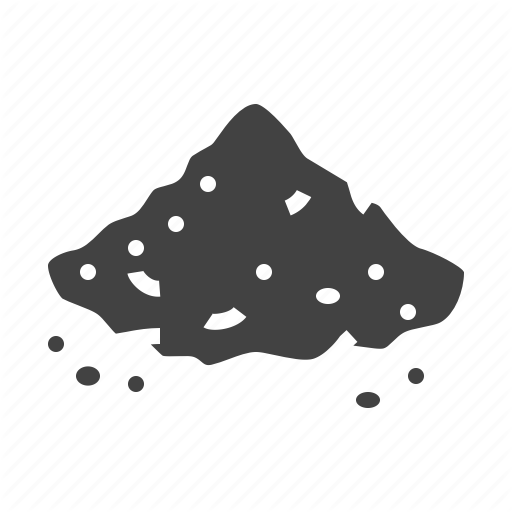 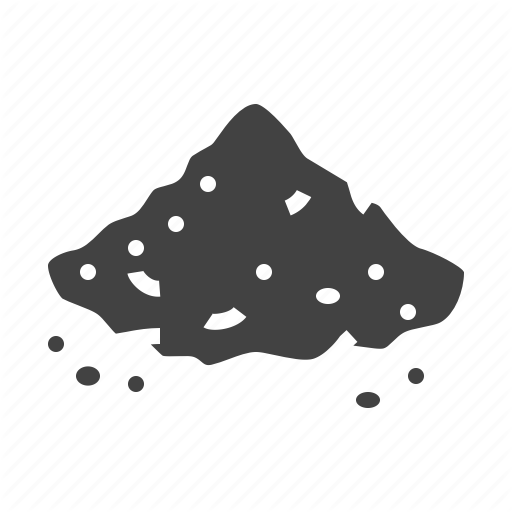 الموارد
 الطبيعية
أنْوَاعِ التُّرْبَةِ
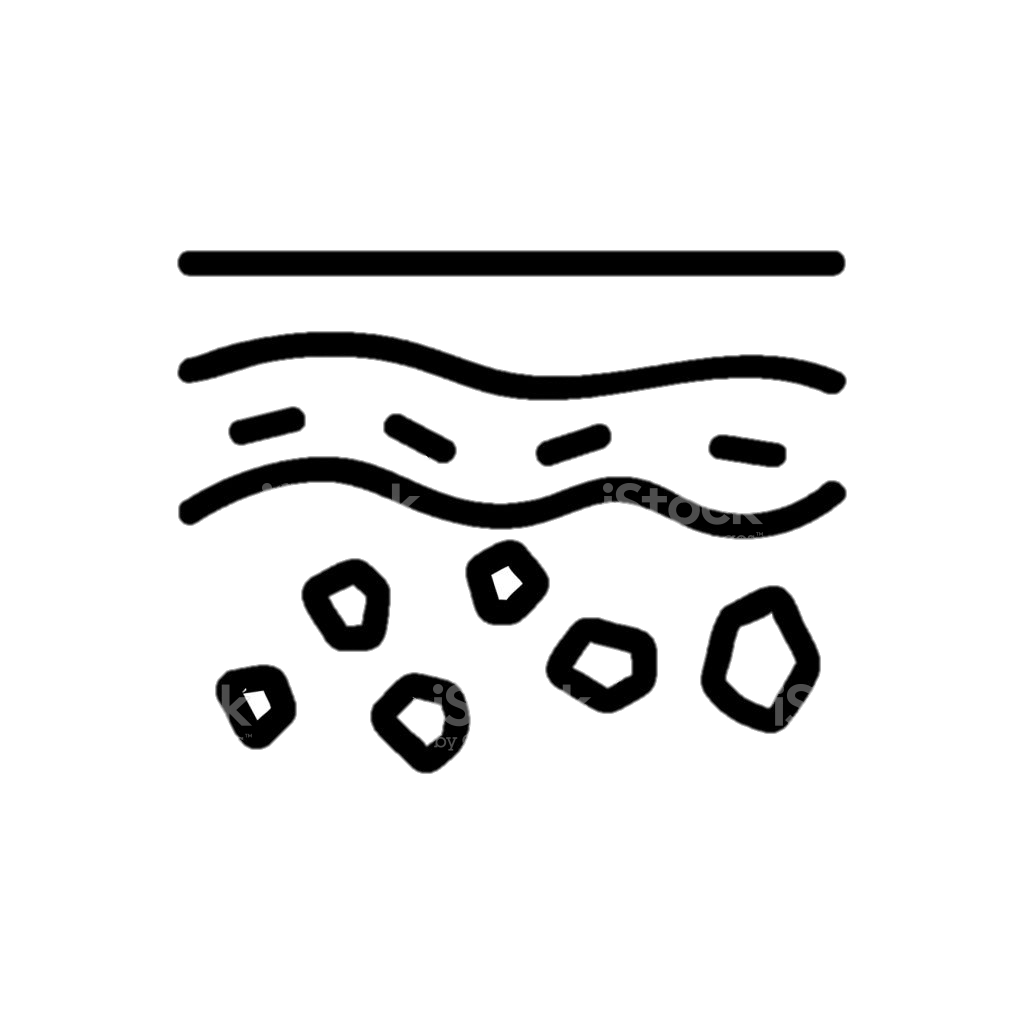 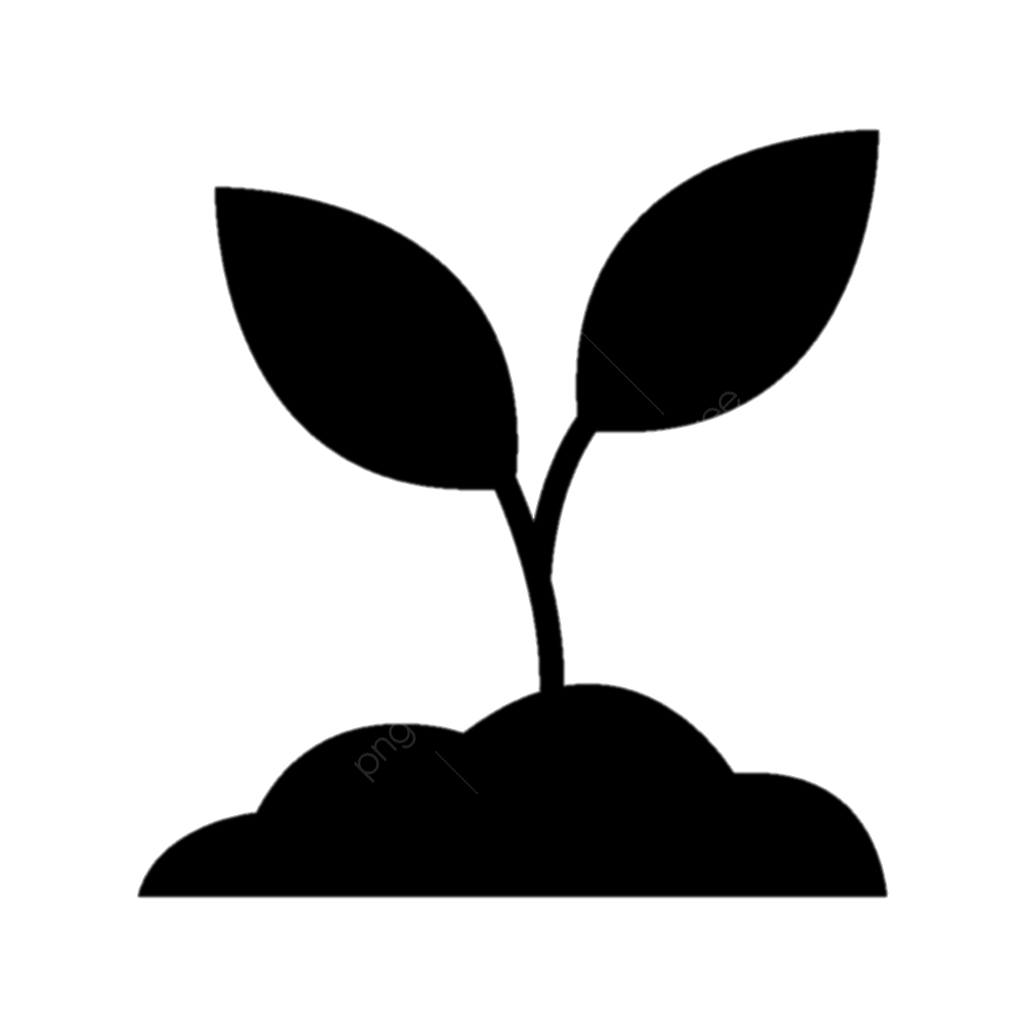 طَبَقاتِ التُّرْبَةِ
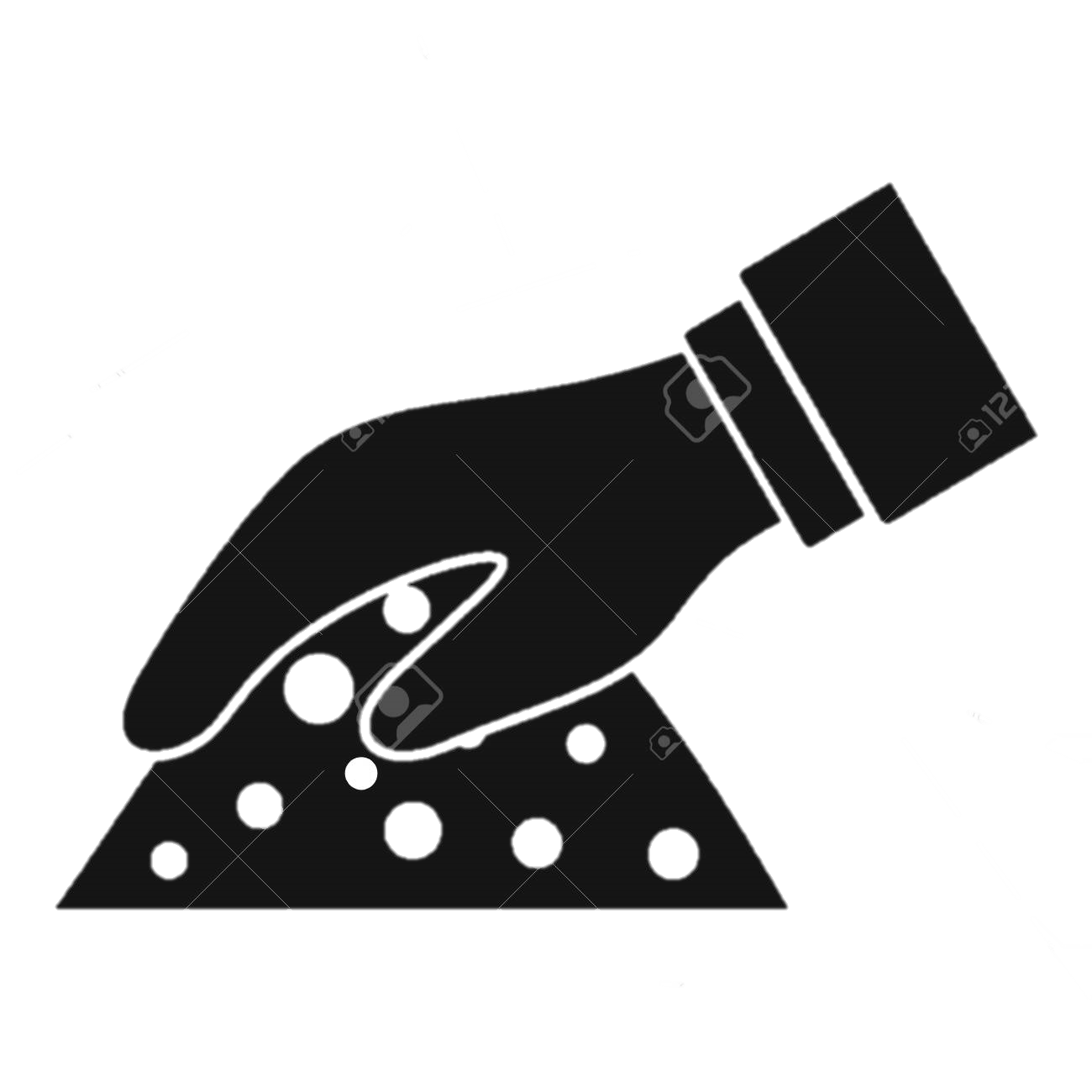 ما الّتُرْبَةُ؟
كَيْفَ تَتَكَوَّنُ التُّرْبَةُ؟
2
3
1
أستكشف
نشاط استقصائي
كَيْفَ يُساعِدُ شَكْلُ الْوَرَقَةِ عَلَى نُمُوِّ النَّبَاتِ؟
نشاط
تربة
أَضَعُ قَليلاً مِنَ التُّرْبَةِ في مِصْفَاةٍ، ثُمَّ أهُزُّهَا بِرِفْقٍ فَوْقَ طَبَقٍ.

ألاحِظ. أنْظُرُ إِلى التُّرْبَةِ في الطَّبَقِ بِاسْتِخْدامِ عَدَسَةٍ مُكَبِّرَةٍ، وَأرْسُمُ ما أرَاهُ.

أَضَعُ ما تَبَقَّى مِنَ التُّرْبَةِ في الْمِصْفاةِ عَلى طَبَقٍ آخَرَ. ثُمَّ أُلاحِظُ التُّرْبَةَ، وَأرْسُمُ مَا أَرَاهُ
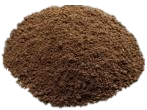 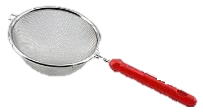 وعاء
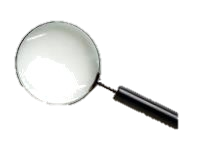 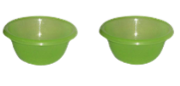 مكبر
الأدوات المطلوبة
مصفاة
أستكشف أكثر
أَتَوَاصَلُ. أَكَرِّرُ النَّشاطَ مُسْتَخْدِمًا تُرْبَةً مُخْتلَفِةً
1
اَلتُّرْبَةُ
ما الّتُرْبَةُ؟
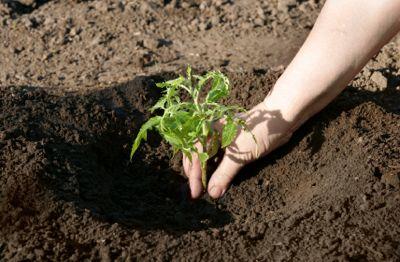 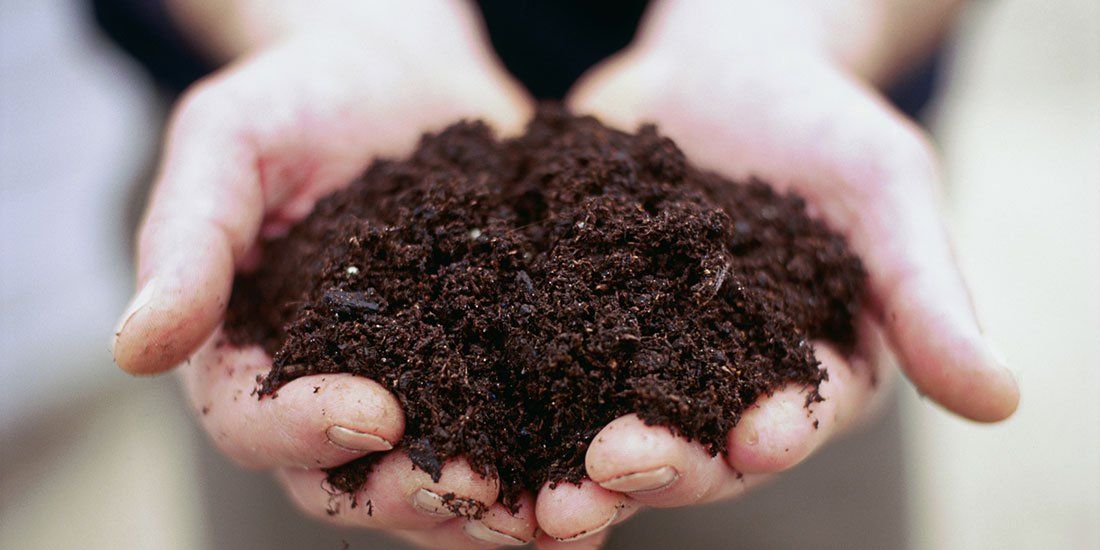 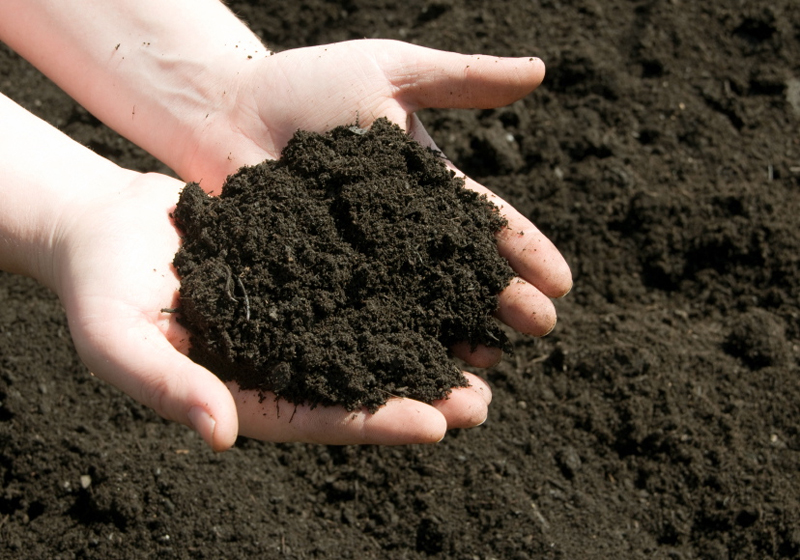 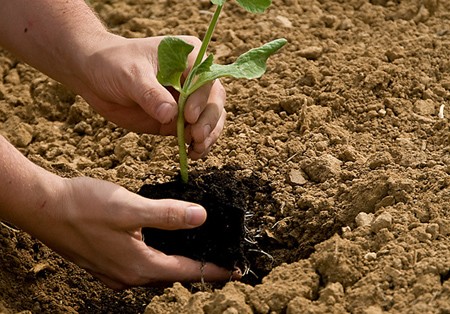 خليطٌ مِنْ فُتاتِ الصُّخورِ، وَقِطَعٍ صَغيرَةٍ مِنْ بَقايَا النَّباتاتِ وَالْحَيَواناتِ المَيتَةِ
1
هَذِهِ الْقِطَعُ تَصِيرُ جُزْءًا مِنَ التُّرْبَةِ، وَتُساعِدُ النَّباتاتِ عَلى النُّمُوّ
تَخْتَلِفُ التُّرْبَةُ في لَوْنِهَا وَمَلْمَسِهَا. اَلتُّرْبَةُ الدّاكِنَةُ تَحْتَفِظُ بِمَاءٍ أَكْثَرَ
ب
ج
أ
أنْوَاعِ التُّرْبَةِ
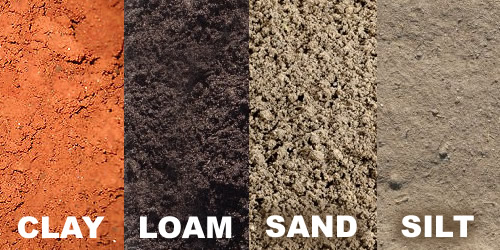 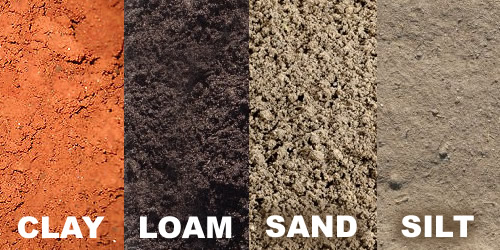 تربة طينية
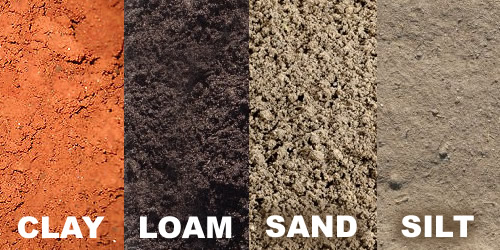 2
تربة رملية
تربة زراعية
مكونات التُّرْبَةُ
كَيْفَ تَتَكَوَّنُ التُّرْبَةُ؟
3
تَحْتاجُ التُّرْبَةُ إِلى وَقْتٍ طَويلٍ لِتَتَكَوَّنَ، حَيْثُ تَتَفَتَّتُ الصُّخورُ وَالْمَعادِنُ إِلى قِطَعٍ أَصْغَرَ، وَتَتَحَلَّلُ بَقَايَا النَّباتاتِ وَالْحَيَواناتِ المَيتَةِ، وَتَصِيرُ الْمَوادُّ الْمُغَذِّيَةُ الَّتي كانَتْ فِي أجْسَامِها جُزْءًا
    مِنَ التُّرْبَةِ

هَذِهِ الْمَوادُّ الْمُغَذِّيَةُ تَجْعَلُ التُّرْبَةَ أَفْضَلَ لِلزِّراعَةِ
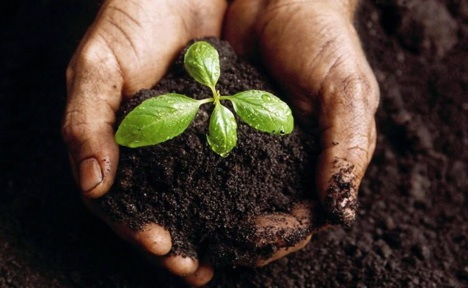 كَيْفَ تَتَكَوَّنُ التُّرْبَةُ؟
ب
؟
أ
طَبَقاتِ التُّرْبَةِ
التُّرْبَةَ الَّسطْحِيَّة
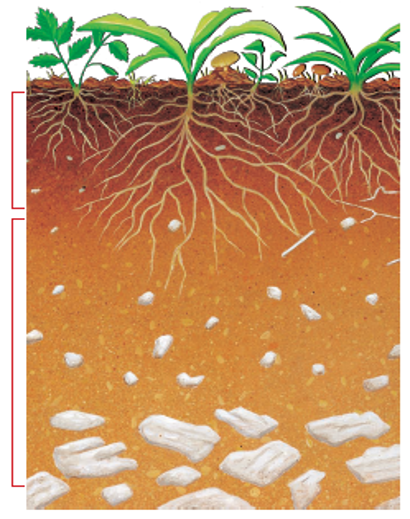 هَذِهِ الطَّبَقَةُ مِنَ التُّرْبَةِ تُسَمَّى التُّرْبَةَ الَّسطْحِيَّةَ. إِنَّها
    الأَفْضلُ لِنُمُوِّ النَّباتاتِ؛ لأِنَّها تَحْتَوي عَلى بَقَايا نَباتَاتٍ  
    وَحَيَواناتٍ مُتَحَلِّلَةٍ
4
التُّرْبَةَ تَحْتَ الَّسطْحِيَّةِ
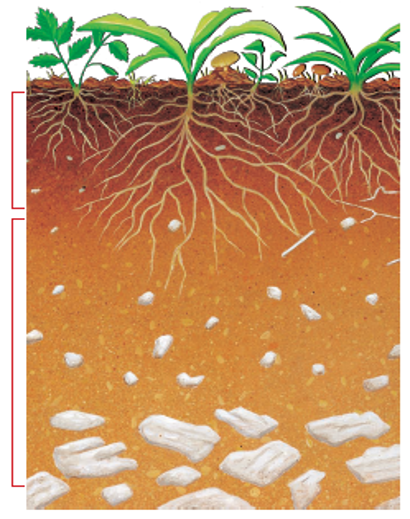 هَذِهِ الطَّبَقَةُ مِنَ التُّرْبَةِ تُسَمّى التُّرْبَةَ تَحْتَ الَّسطْحِيَّةِ
أفكر
أَيُّ طَبَقاتِ التُّرْبَةِ تَكُونُ أَفْضَلُ لِزِراعَةِ النَّباتاتِ؟
2
3
1
أُلاحِظَ
نشاط استقصائي
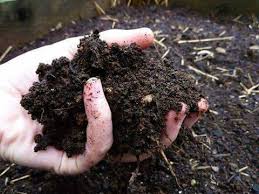 يُمْكِنُ أَنْ أُلاحِظَ تَحلُّلَ الأَشْياءَ في التُّرْبَةِ مِنْ خِلالِ التَّغُّيرَاتِ الَّتِي تَحْدُثُ فِيها، وَذَلِكَ بِعَمَلِ كَوْمَةِ دُبَالٍ.
ما هو الدُّبَالُ ؟
الدُّبَالُ تُرْبَةٌ تَحْوِي الْكَثِير مِنَ بَقَايَا النَّبَاتَات وَالْحَيَوَانَاتِ المُتَحَلِّلَةِ
أستكشف أكثر
اعمل كومة دبال ثم أخلط التربة و ألاحظ التغيرات مرة في الأسبوع
2
3
1
أرُتَبُّ
أفكر واتحدث
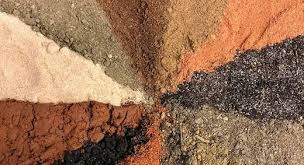 أرُتَبُّ. كَيْفَ تَتَكَوَّنُ التُّرْبَةُ؟
أَتَحَدَّثُ
ما الأَنْواعُ المُخْتَلِفَةُ للتُّرْبَةِ؟
أَكْتُبُ
فيمَ يَسْتَخْدِمُ النّاسُ التُّرْبَةَ؟
العلوم والمجتمع
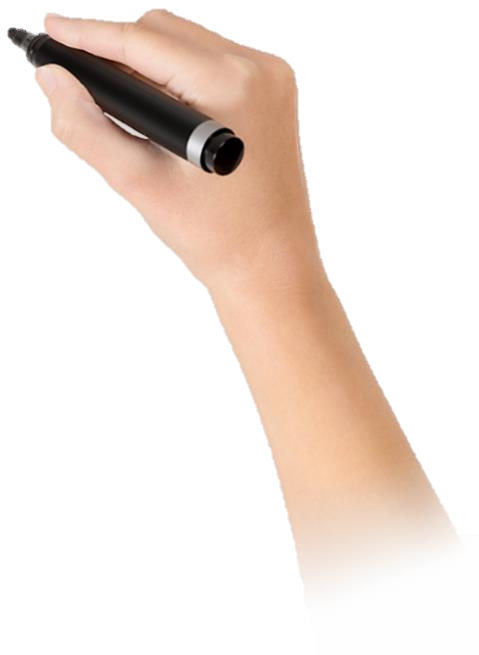 
زيتون
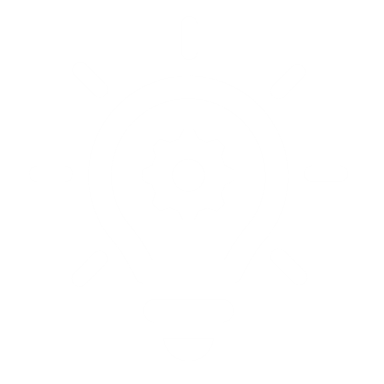 أعْمَلُ قائِمَةً بِأَسْماءِ نَباتاتٍ تَنْمو في بِيئَتِي

 ثُمَّ أضَعُ إِشارَةَ (  √ ) أَمامَ ما يُؤكَلُ مِنْها
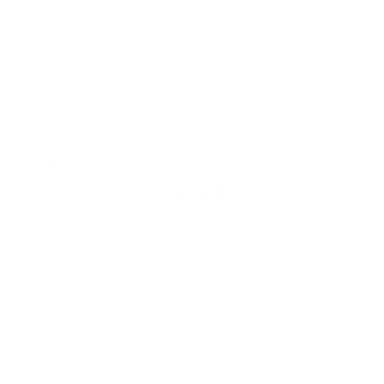 ورد جوري
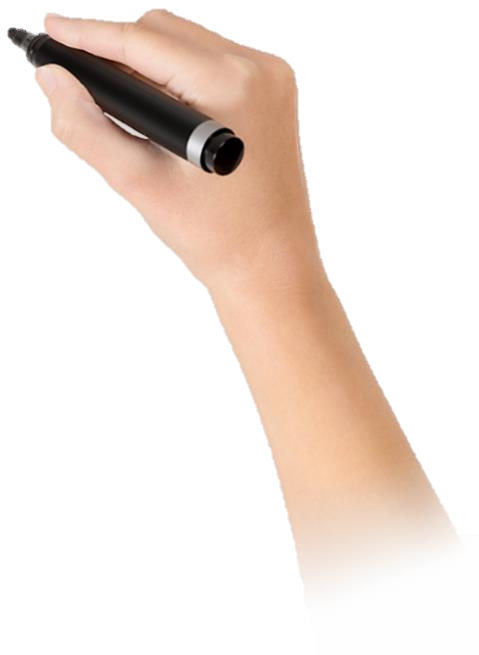 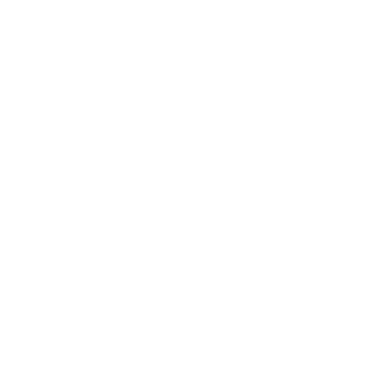 
زعتر
………………
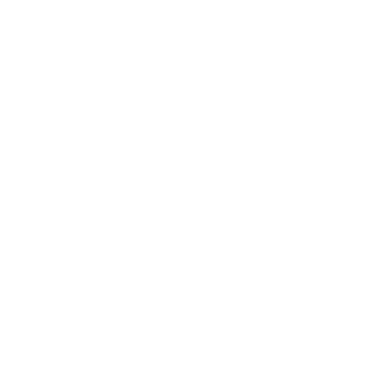 ……………
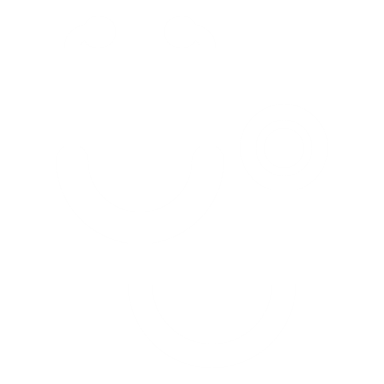 …………………
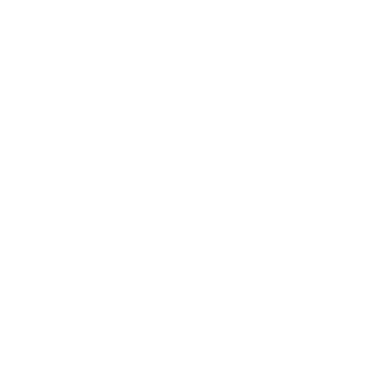 1
الموارد الطبيعية
الموارد الطبيعية
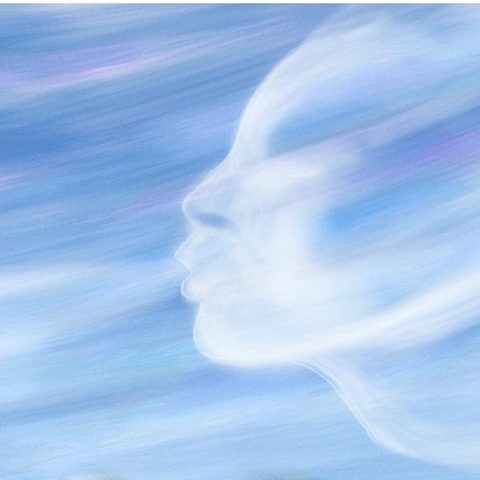 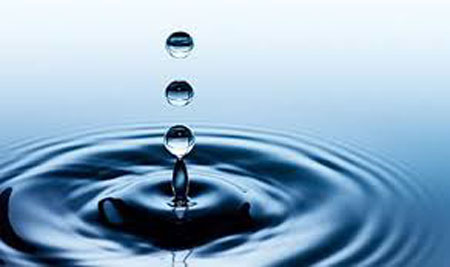 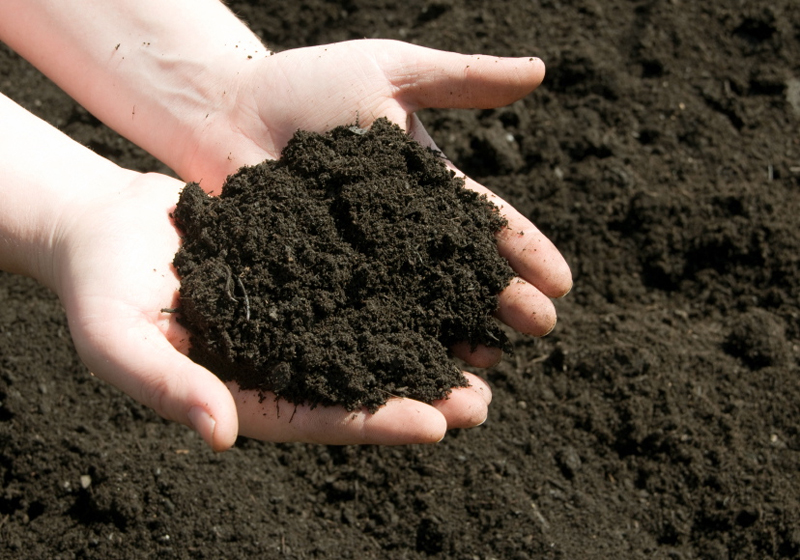 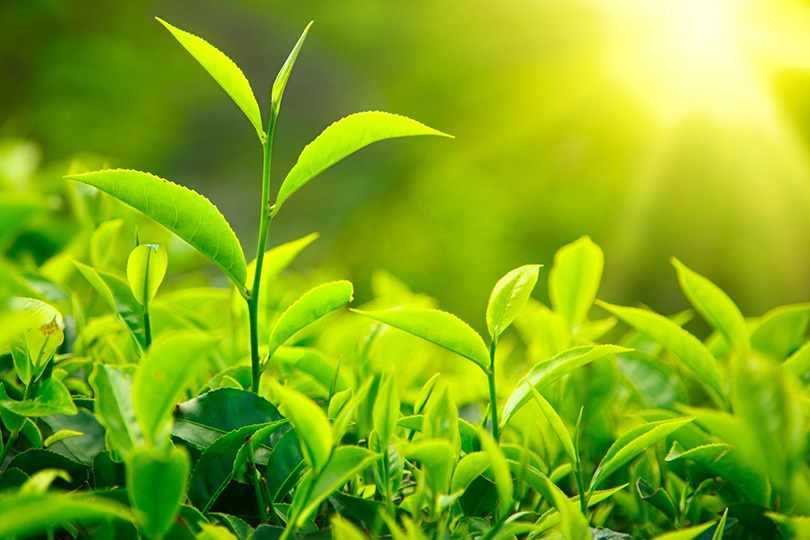 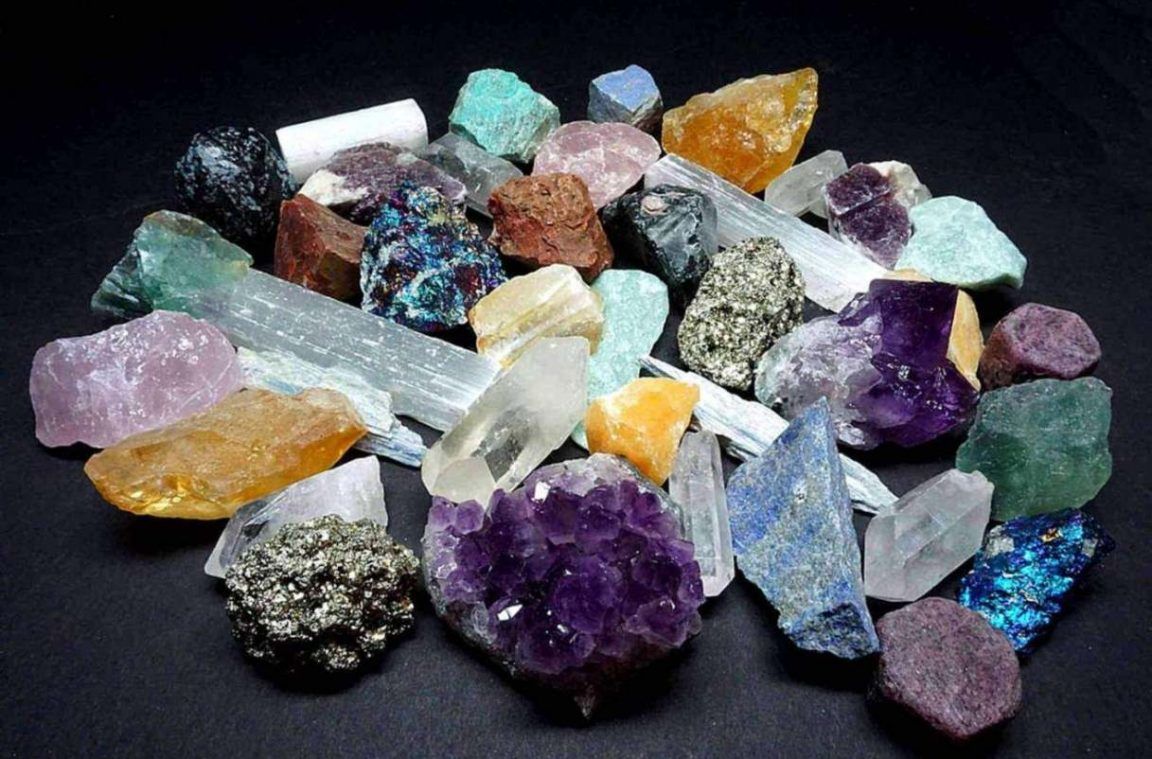 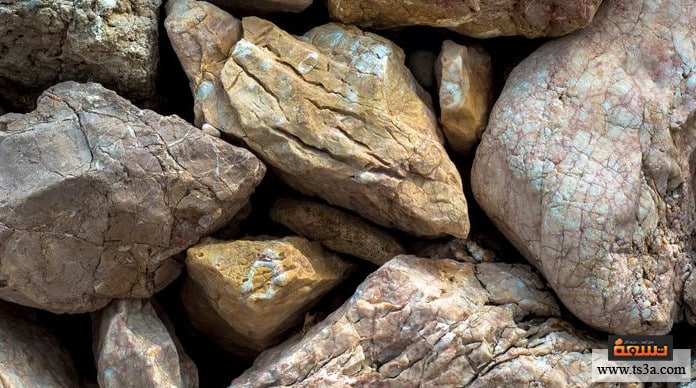 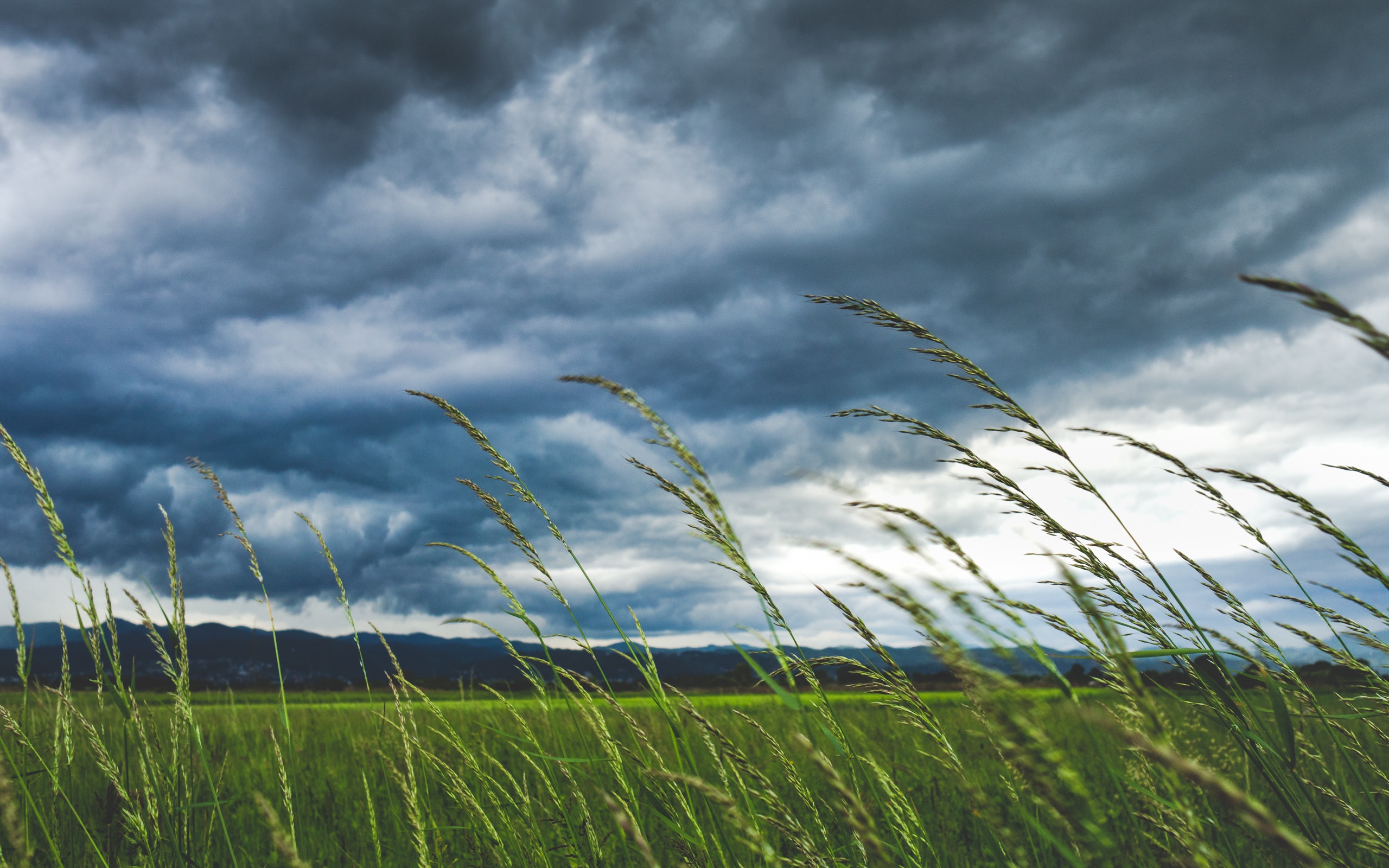 الهواء و الماء و الرياح و الصخور و المعادن و التربة و النباتات كلها موارد طبيعية خلقها الله سبحانه و تعالى و سخرها للإنسان لينتفع بها
5
الهواء
الماء
النباتات
الرياح
الصخور
المعادن
التربة
التربة
2
4
1
3
الموارد الطبيعية
نستعمل التربة في زراعة المحاصيل
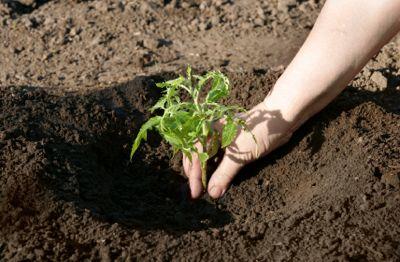 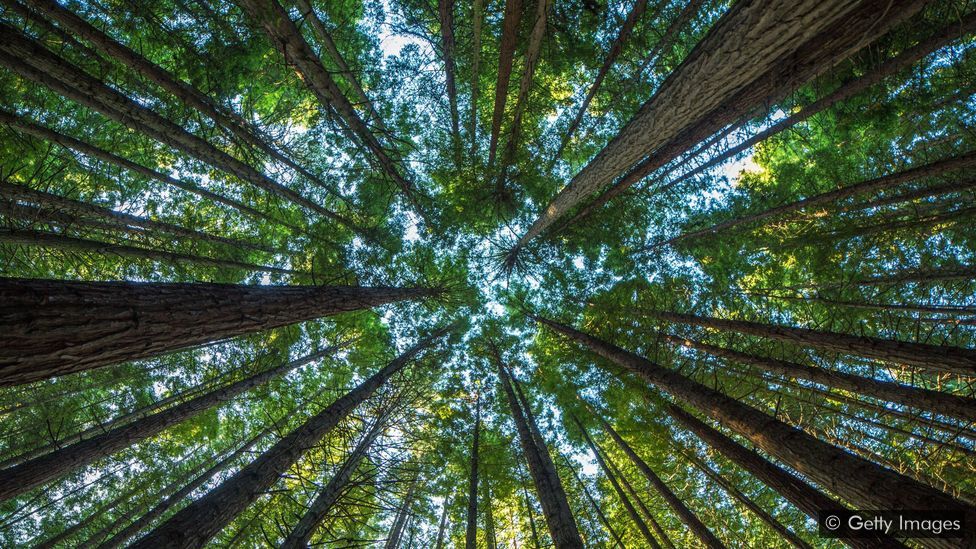 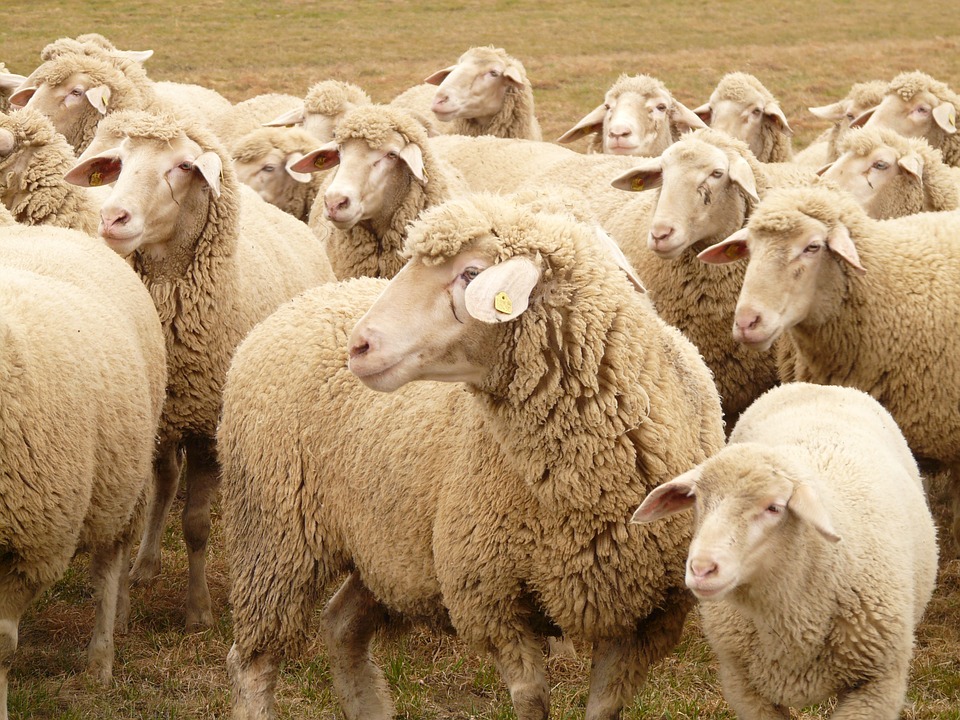 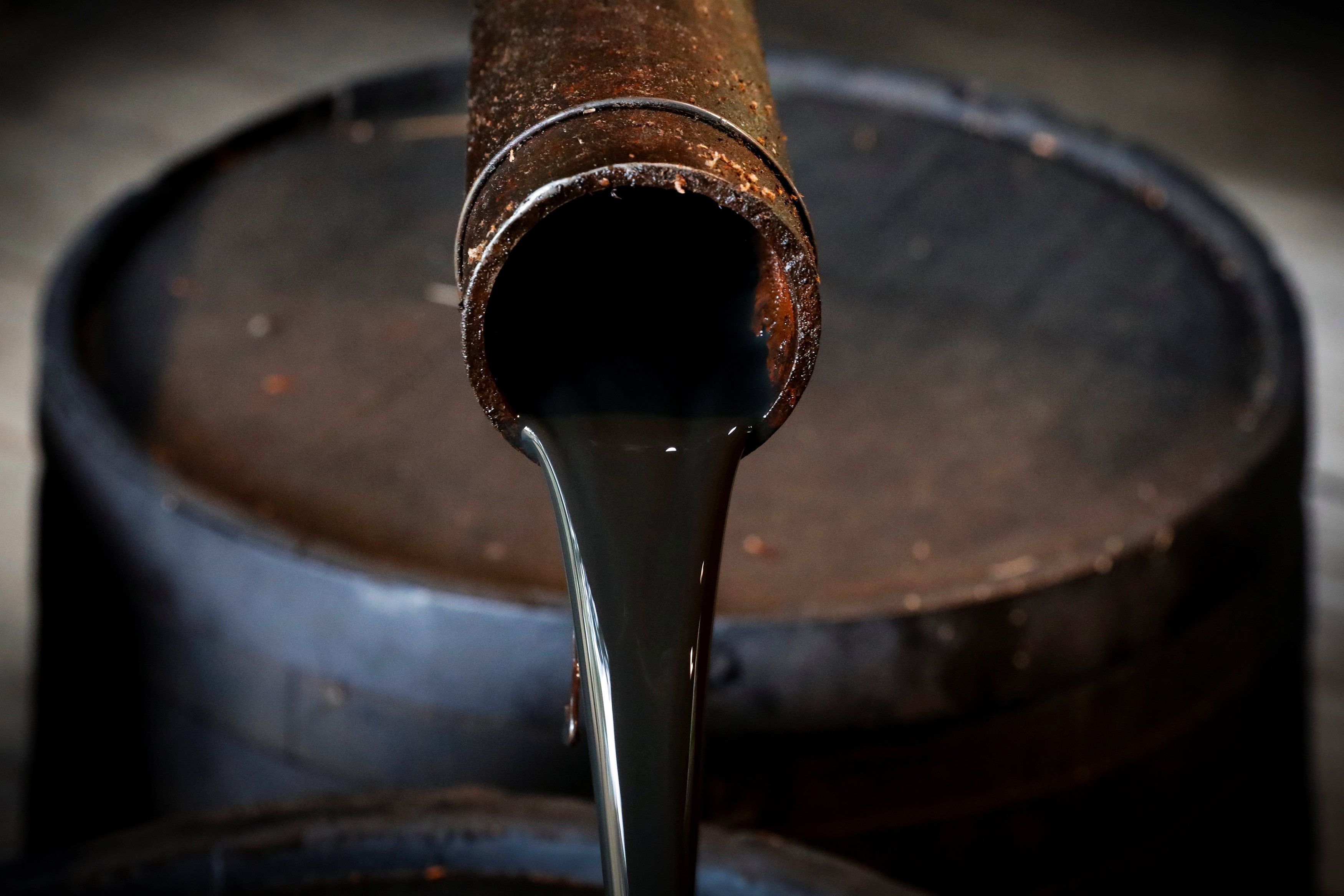 الأشجار
5
نستعمل الأشجار في صناعة الأثاث
جلود الحيوانات و صوفها
نستعمل جلود الحيوانات و صوفها في صناعة الملابس
النفط
نستعمل النفط وقودا في التدفئة   إدارة الألات
1
الموارد الطبيعية
الموارد الطبيعية
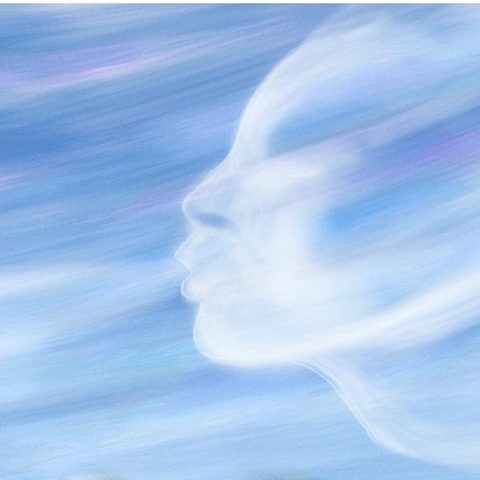 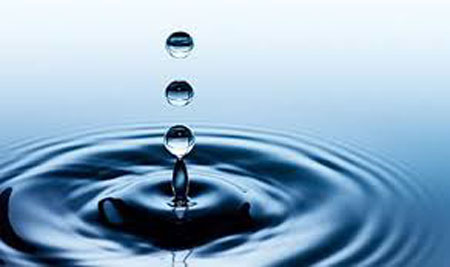 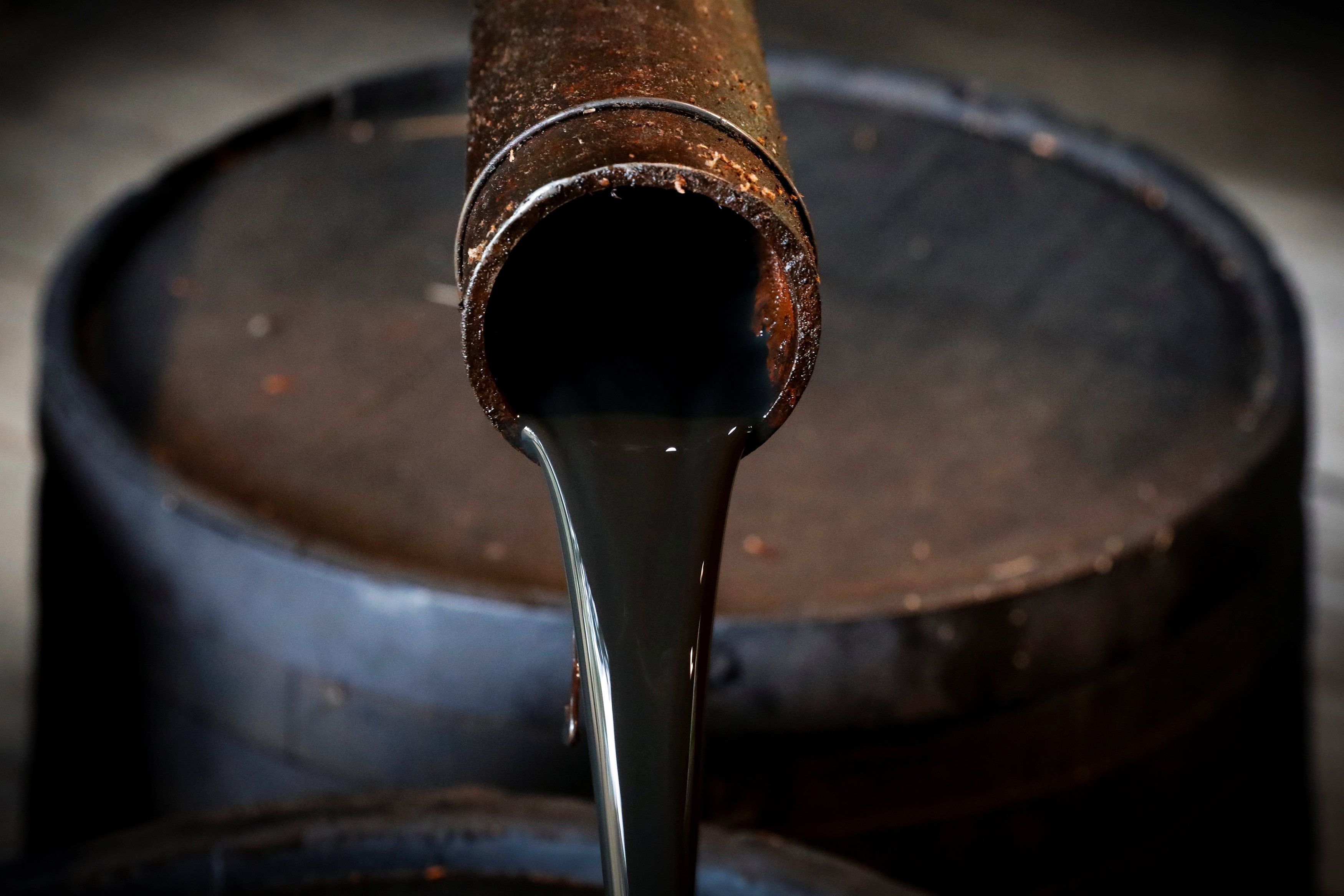 بعض الموارد تتجدد بسرعة مثل الهواء و الماء
5
بعض الموارد تحتاج لملايين السنين لكي تتجدد بسرعة مثل النفط لذلك يجب أن نحافظ عليها و نرشد استخدامها لأنه لا يمكن تعويضها يسرعة .
الهواء
الماء
الموارد الطبيعية من النعم التي يجب أن نشكر الله سبحانه وتعالى عليها.
النفط
مراجعة الفصل الثاني
النفط
تحت السطحية
الموارد الطبيعية
تتحلل
أكمل كلا من الجمل التالية بالكلمة المناسبة :
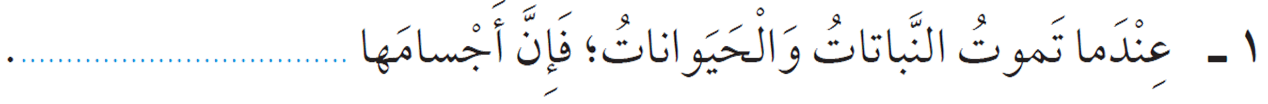 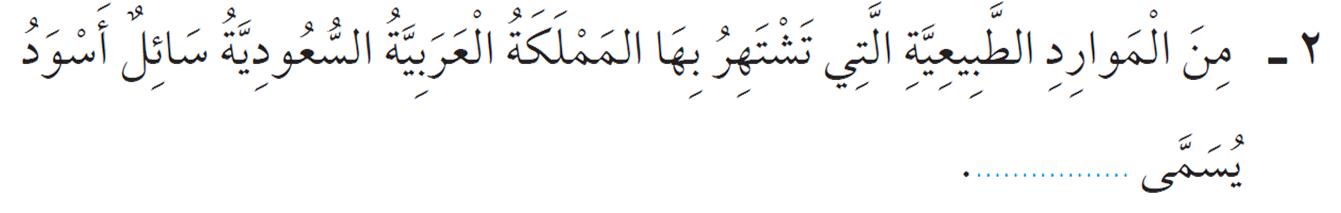 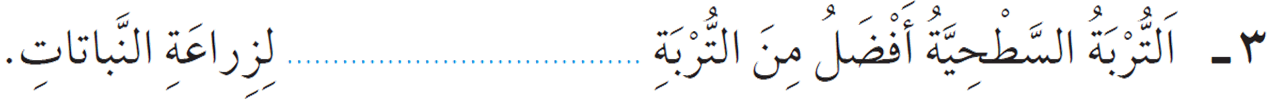 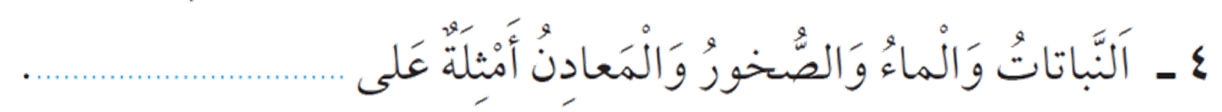 مراجعة الفصل الثاني
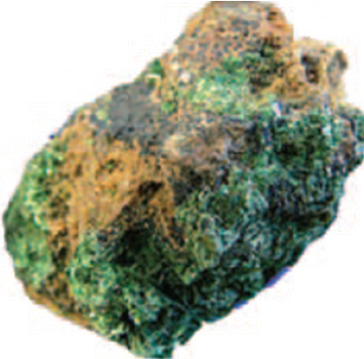 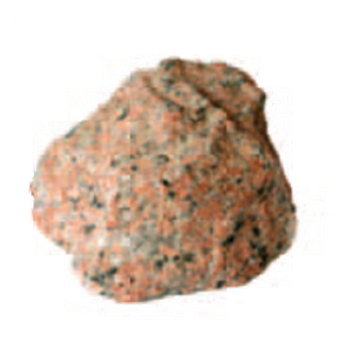 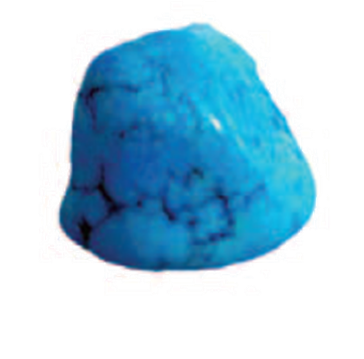 أكمل كلا من الجمل التالية بالكلمة المناسبة :
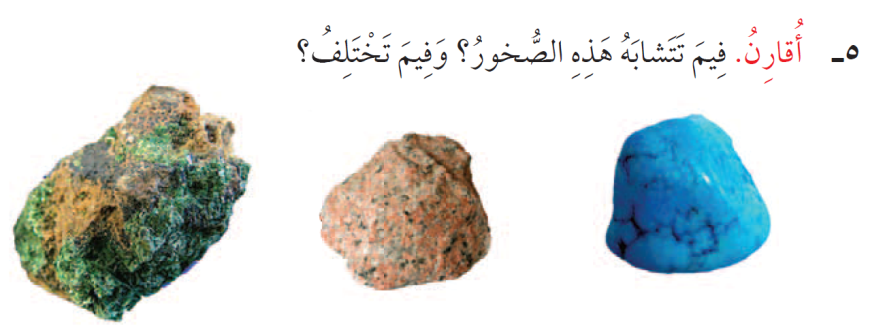 مراجعة الفصل الثاني
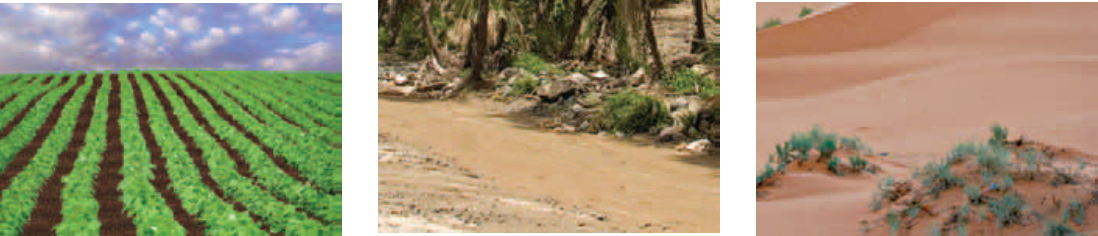 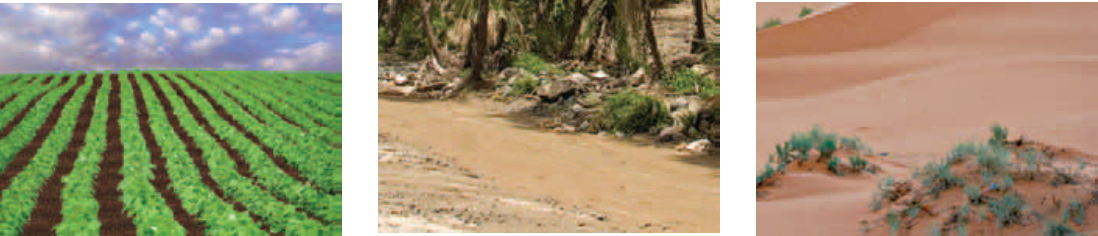 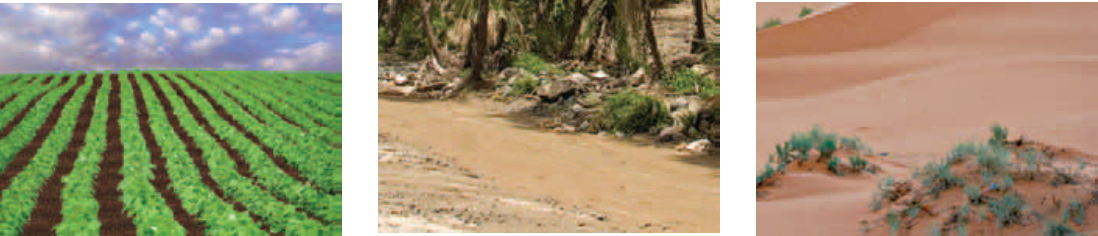 أكمل كلا من الجمل التالية بالكلمة المناسبة :
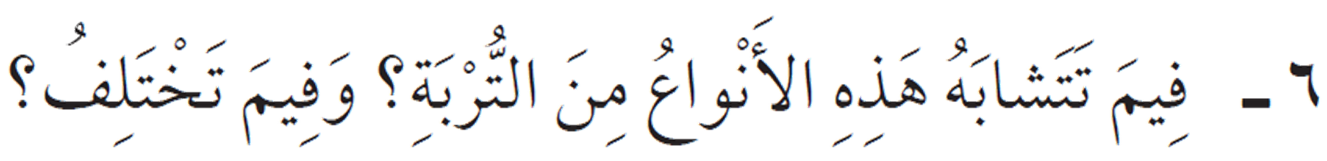 انتهى الدرس
تجدنا في جوجل
حلول اون لاين